Tendencias Globales en Materia de Comercio de Energía
Hugo Maul R.
Director Área Económica
Centro de Investigaciones Económicas Nacionales
XV Congreso Industrial
Tegucigalpa, 14 de Noviembre de 2022
Aumento en la demanda de energía eléctrica
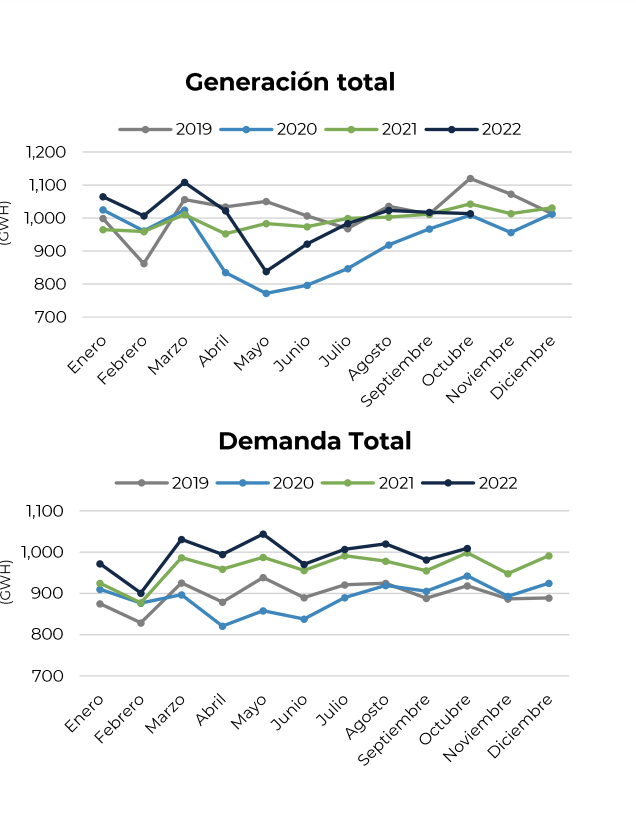 Guatemala
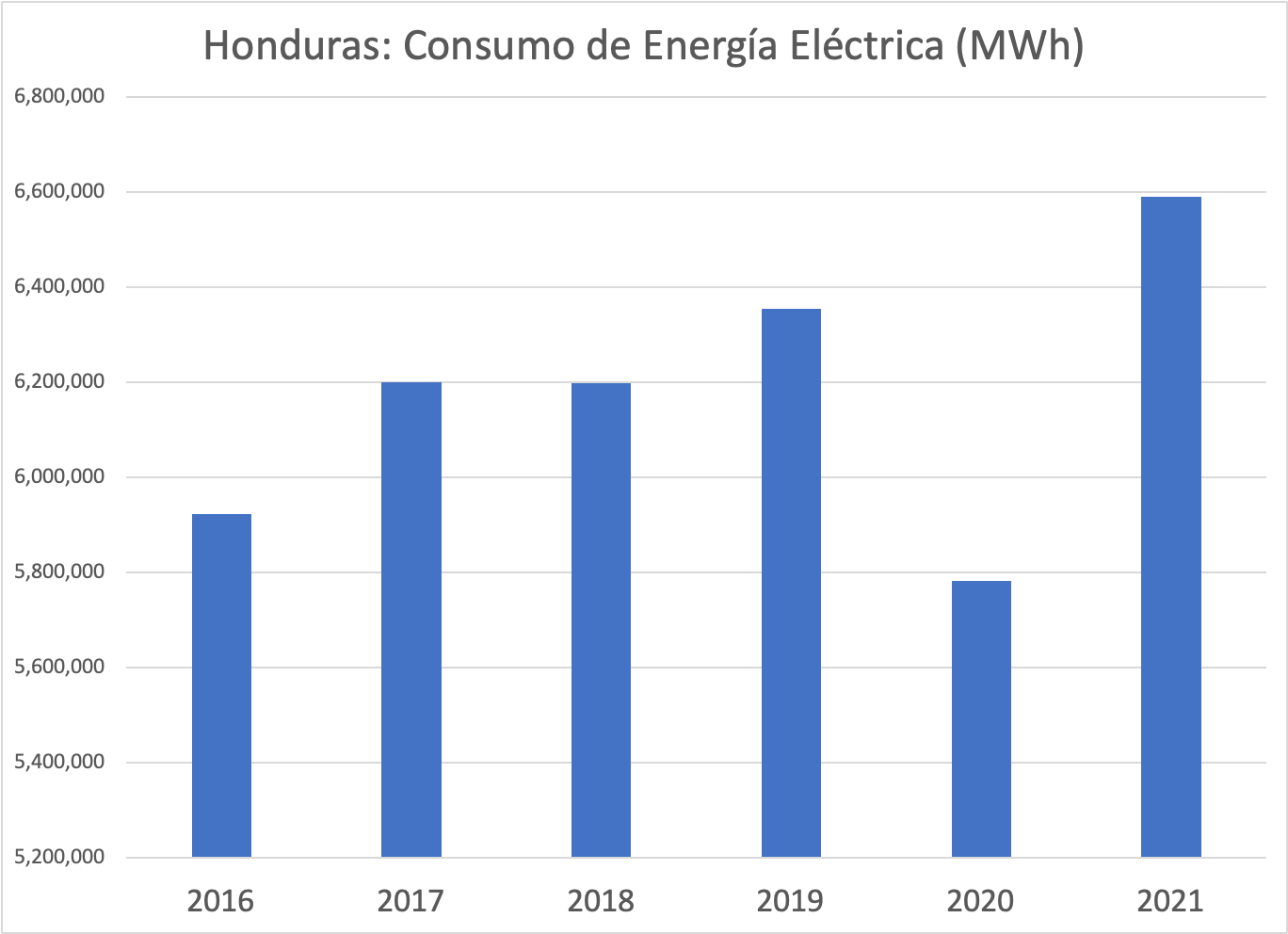 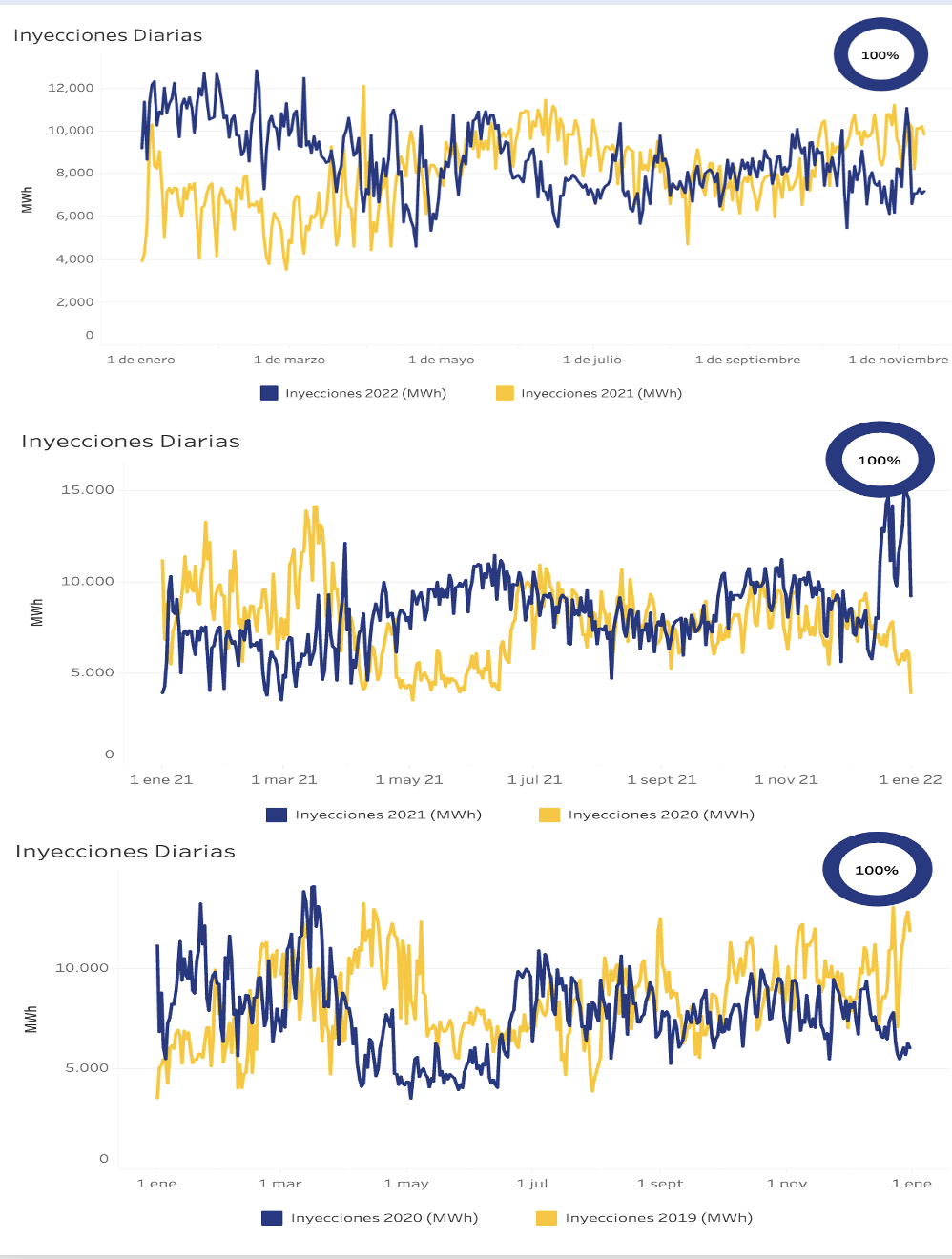 INYECCIONES DIARIAS AL MERCADO ELECTRICO REGIONAL 2019-2022
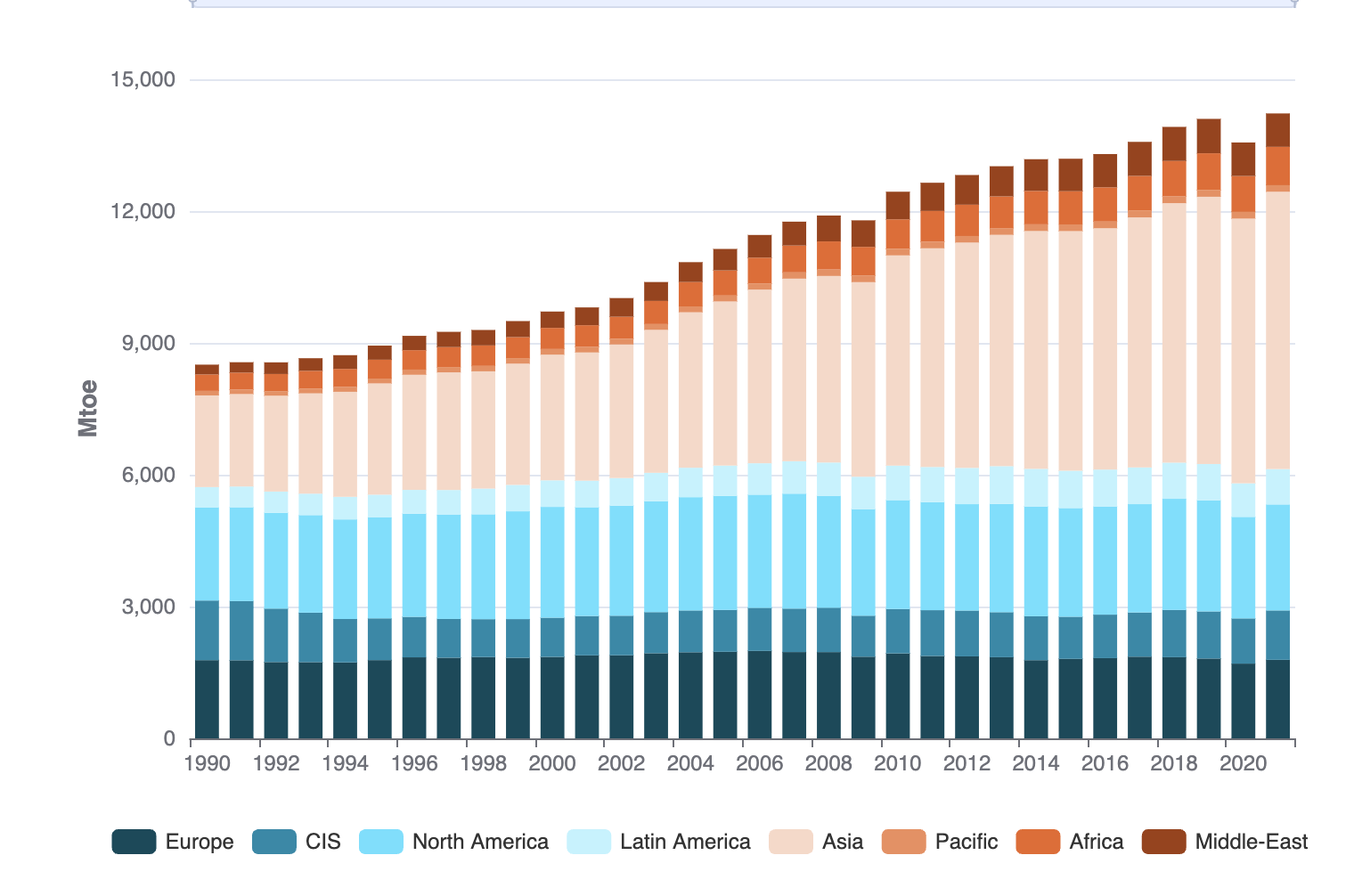 Consumo Mundial de Energía
Origen de la energía consumida
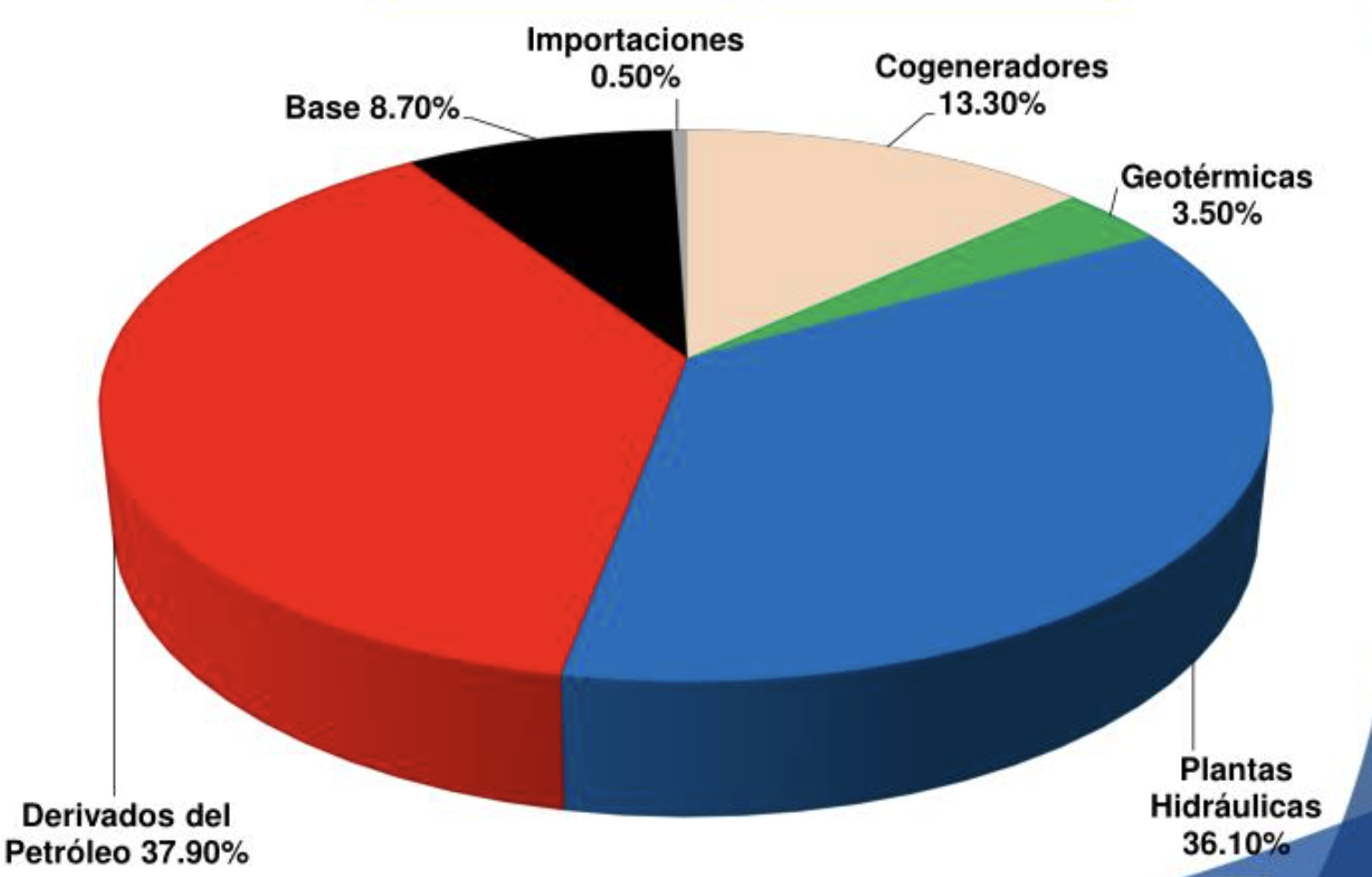 Guatemala: Matriz Energética 2022
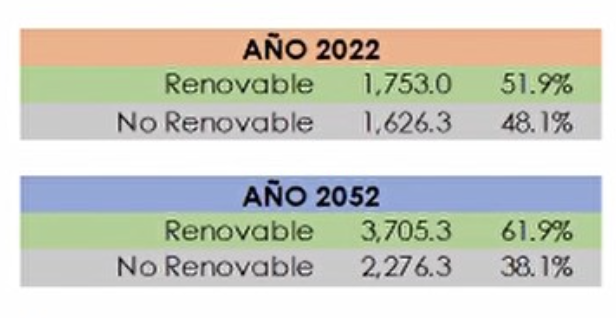 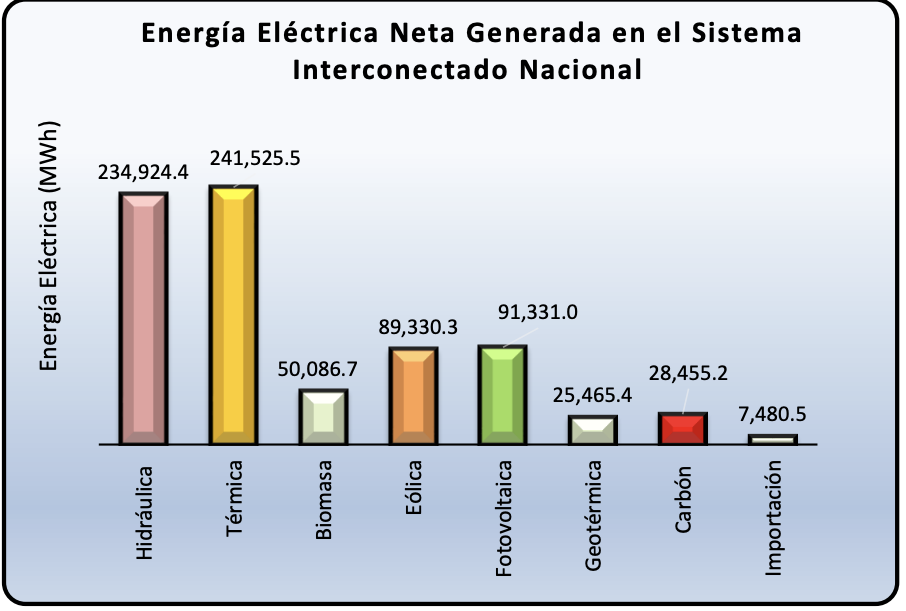 HONDURAS 2022
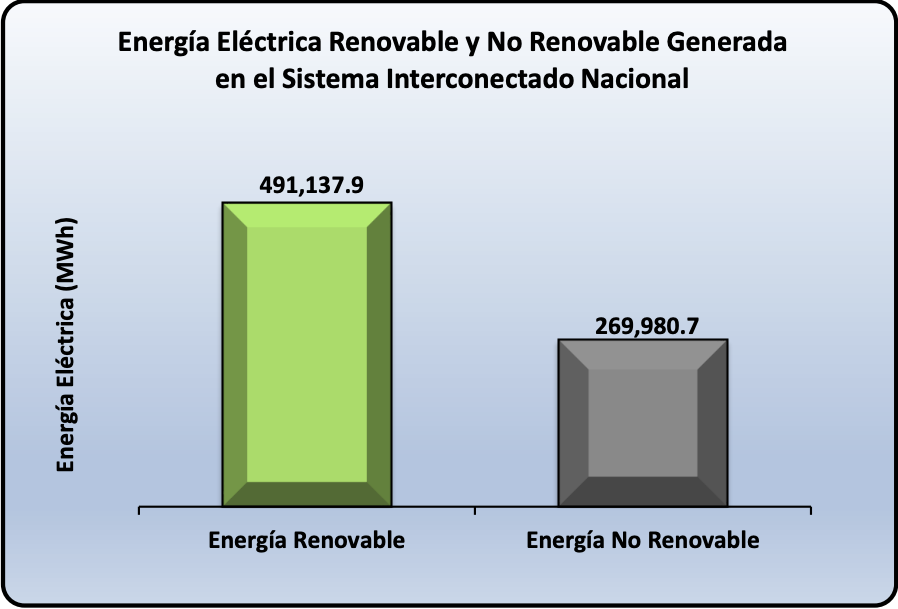 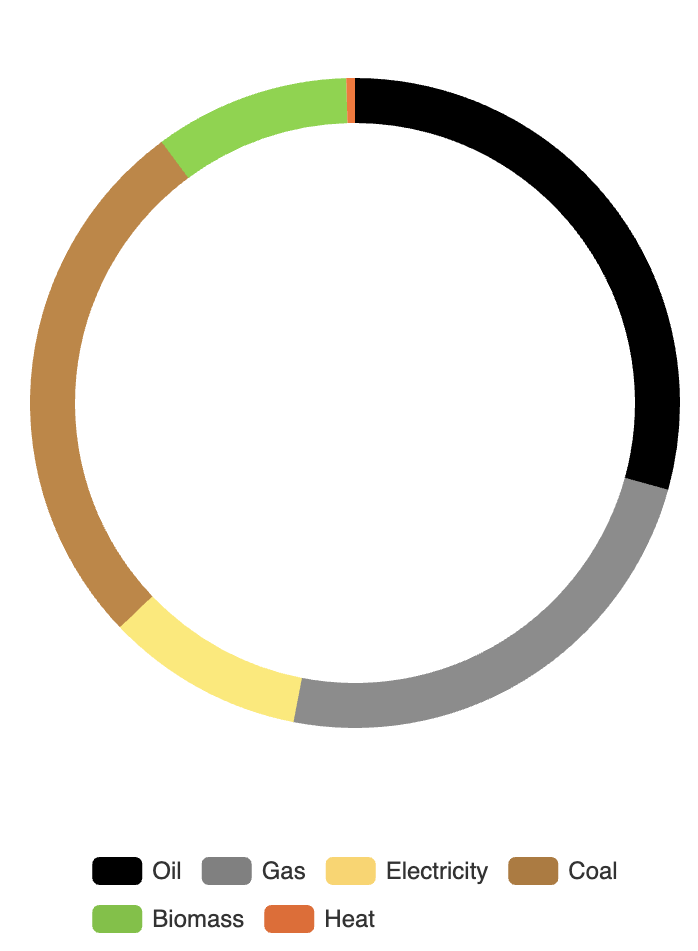 Consumo Mundial por Tipo de Energía
disrupciones en la cadena de suministros
Cadena Global de Suministros: Indicadores Clave(Markit Purchansig Manager Index)
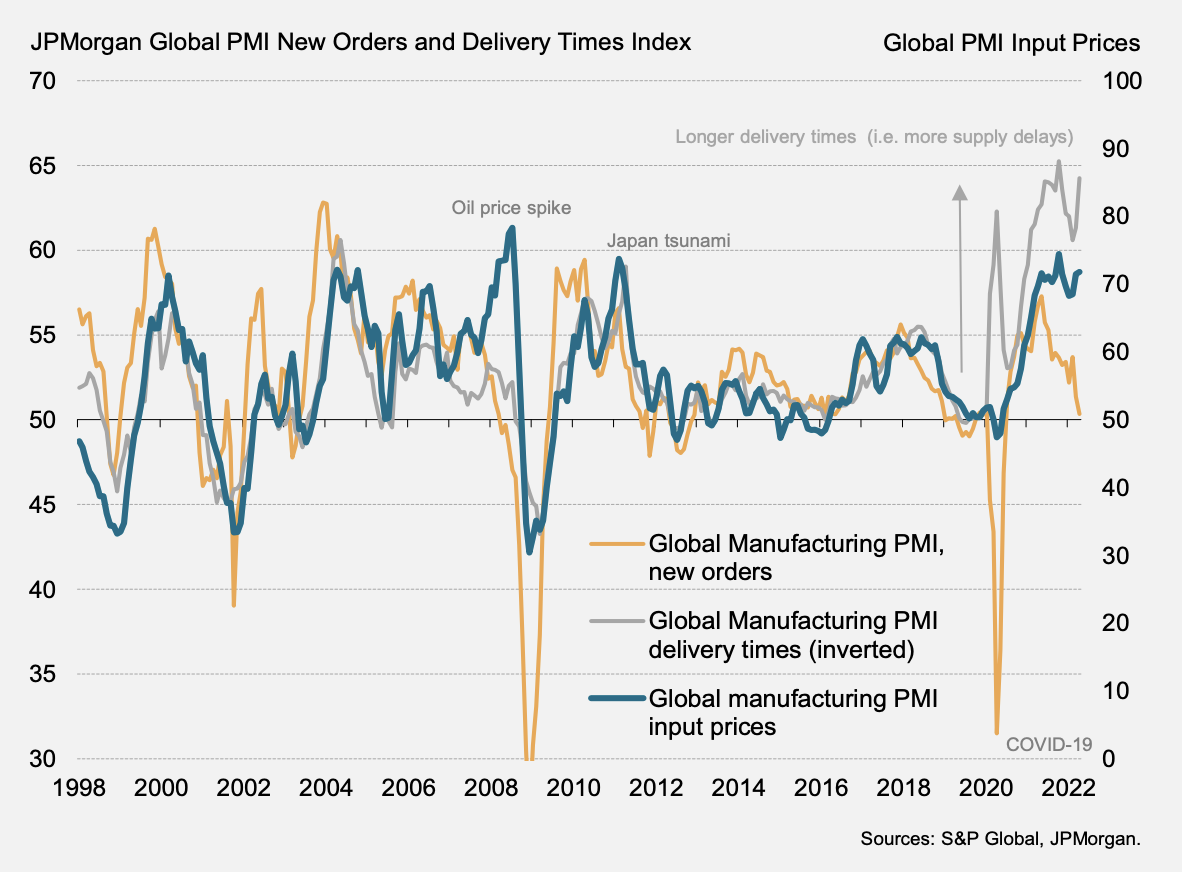 Aumento Consumo de Bienes Durables y Servicios(USA Billones de US$)
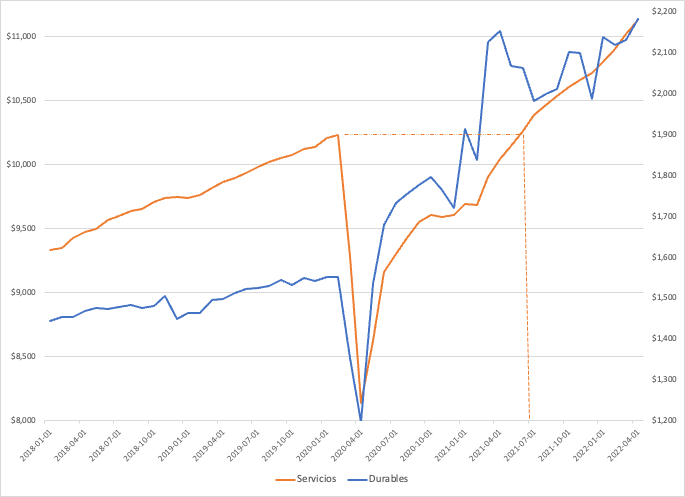 Relación entre Tiempos de Entrega y Precios de Insumos(Markit Purchansig Manager Index)
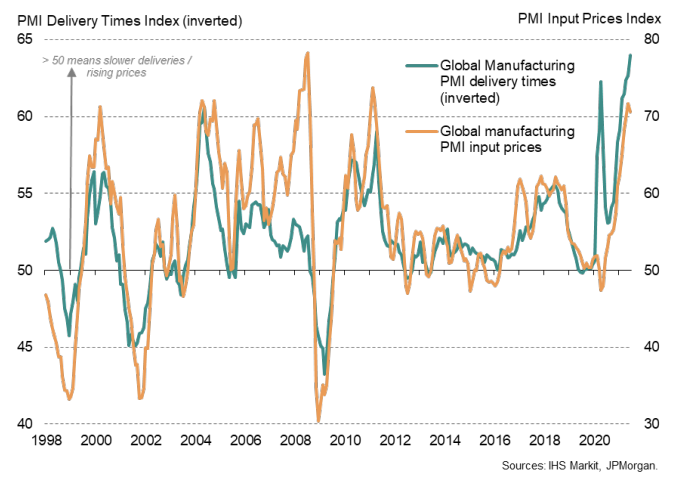 Aumento en la Inflación por Aumento de Precio de Fletes(incremento de una desviación estándar)
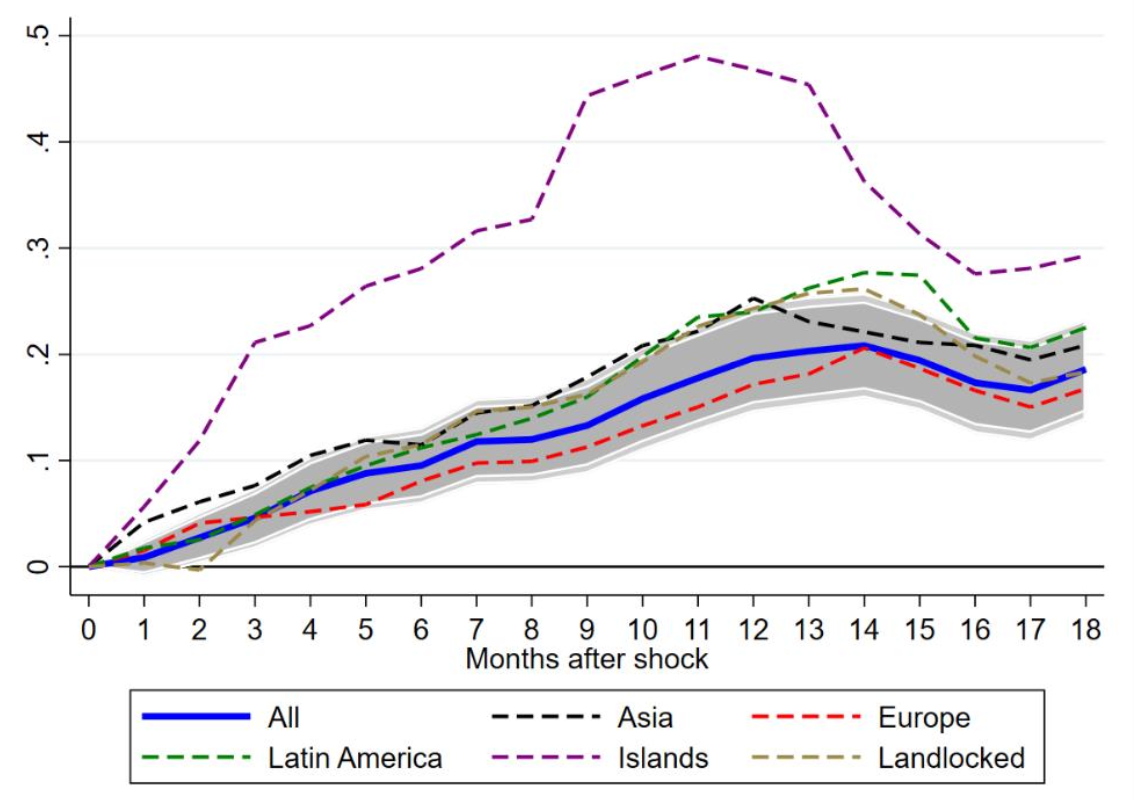 Pronósticos Precios Commodities(Índices 2010=100)
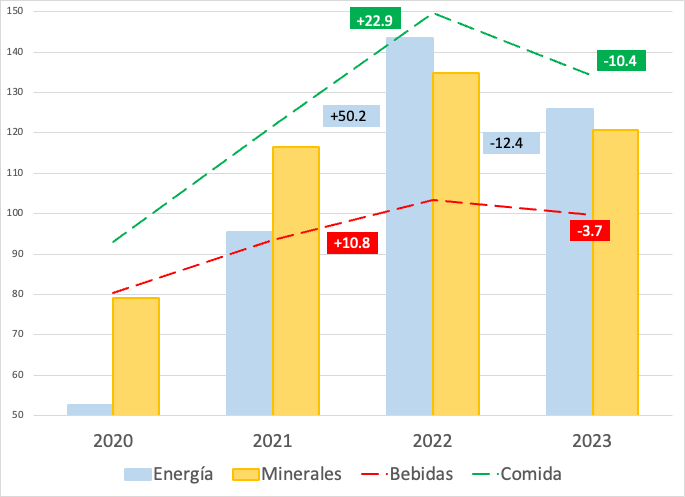 Fuente: CMO, WB, Abril 2022
Impactos Diferenciados por Producto(Ìndice 2014-2016=100)
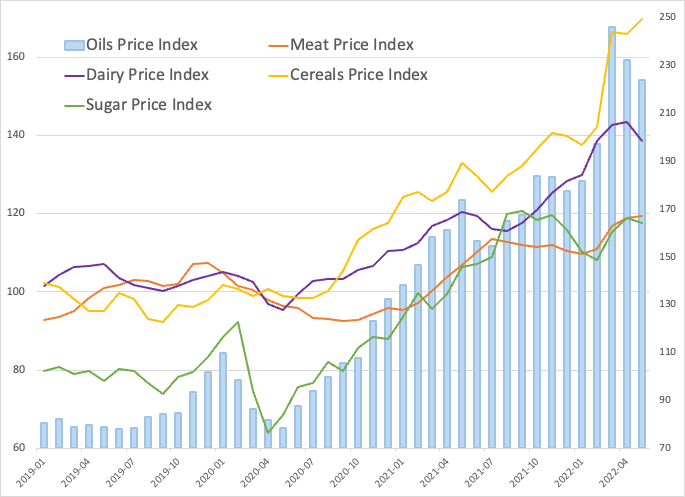 Fuente: FAO, April 2022
CONSECUENCIAS ECONÓMICAS DE LA GUERRA
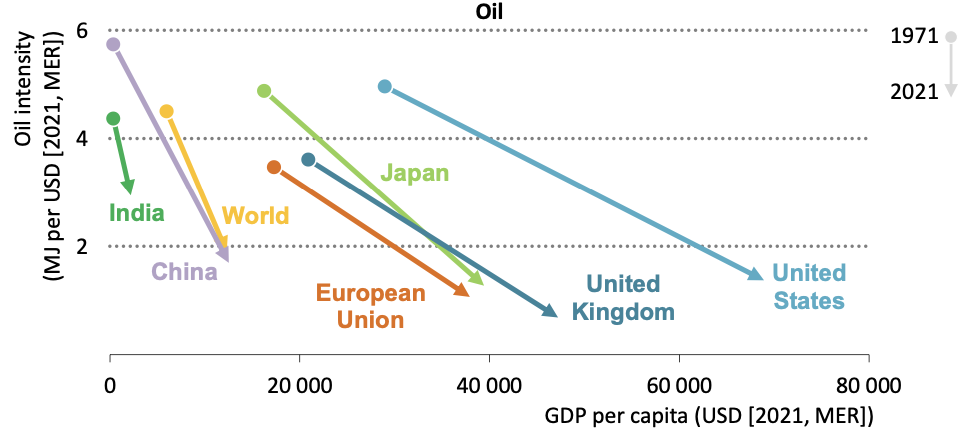 CRISIS DIFERENTE A LA DE LOS 70´S:
INTENSIDAD DE USO DEL PETRÓLEO
1971-1921
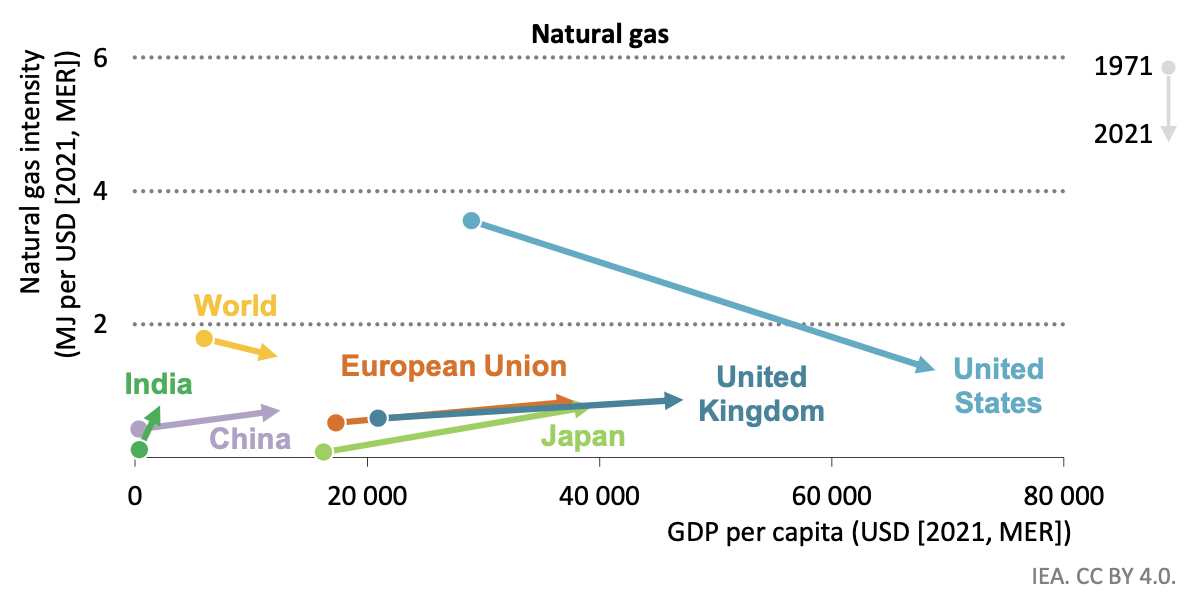 HISTORIA CONTRARIA EN EL USO DEL GAS:
INTENSIDAD DEl USO DEL GAS
1971-1921
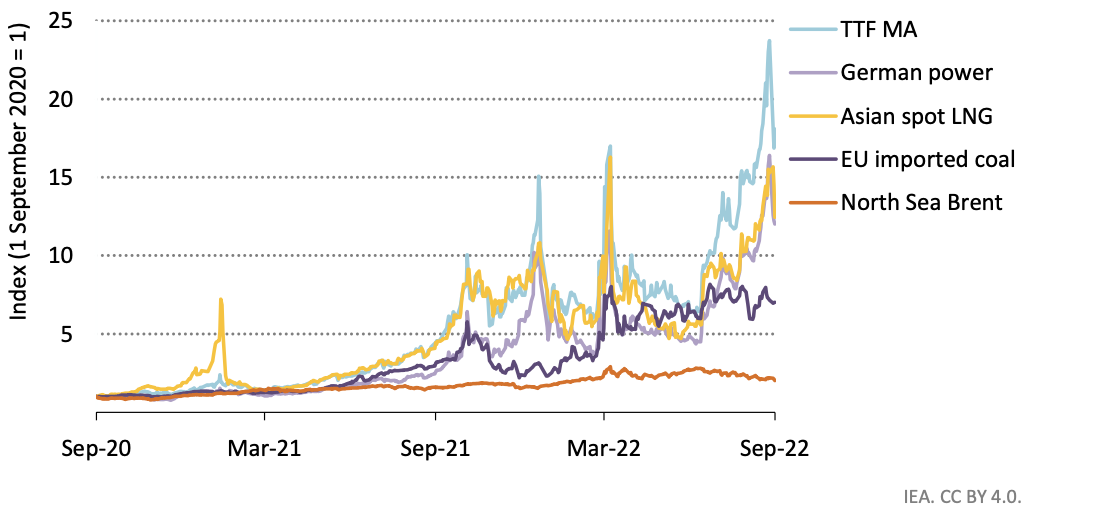 TURBULENCIA EXACERBADA EN EL MERCADO DE GAS NATURAL EN EUROPA
RELACIÓN ENTRE INFLACIÓN EN ALIMENTOS Y ENERGÍA
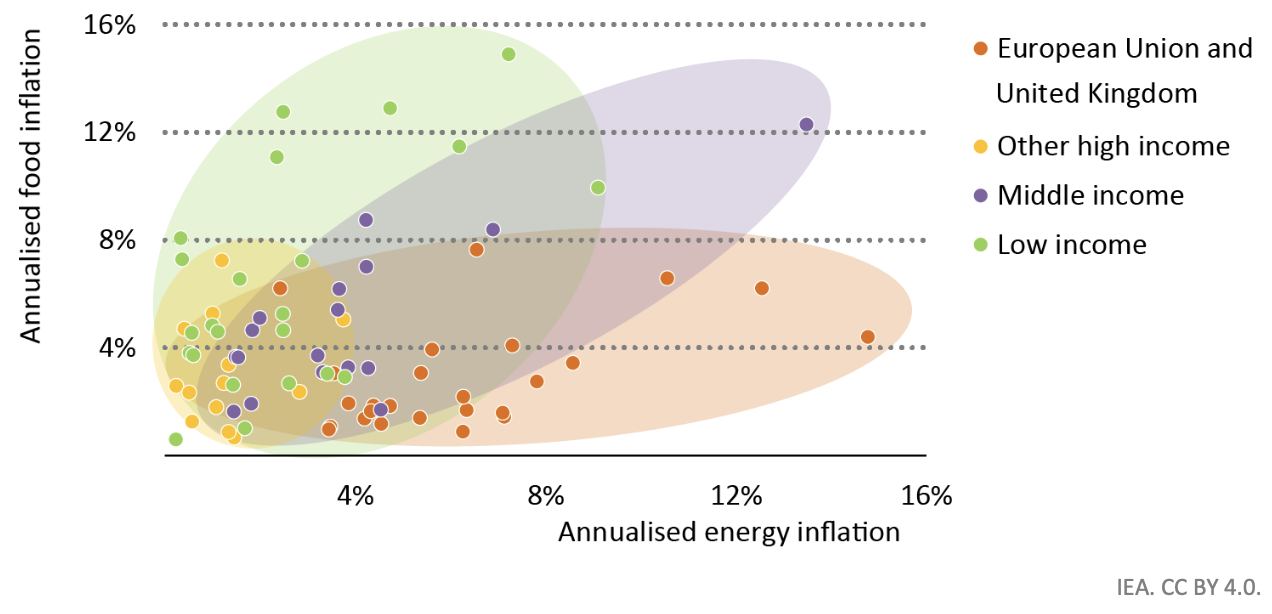 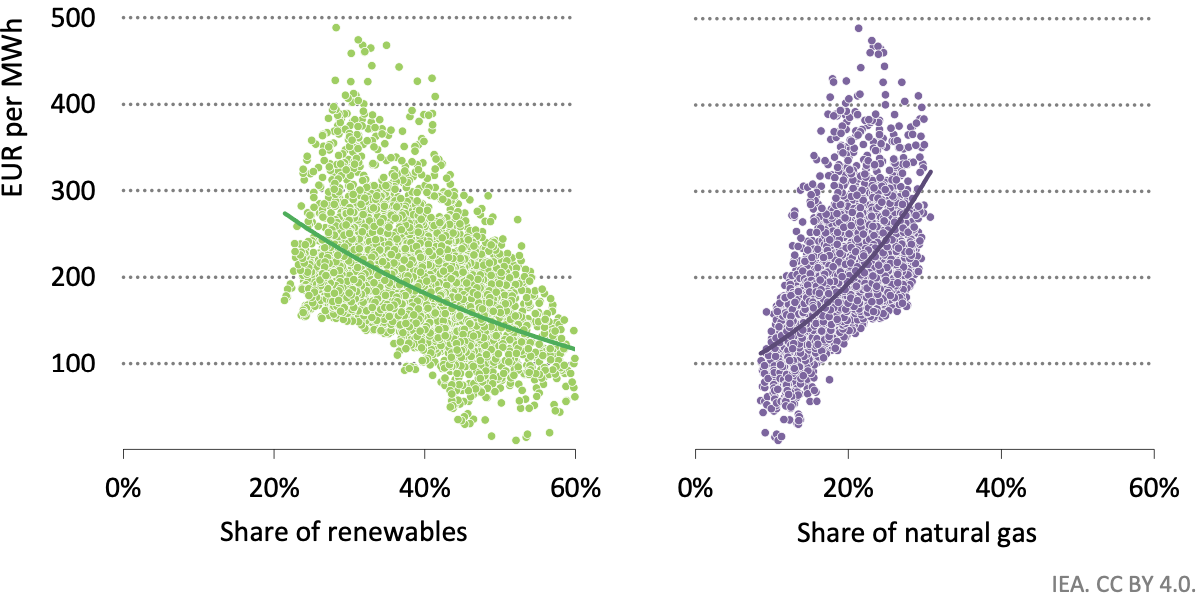 PRECIO MAYORISTA ENERGÍA ELÉCTRICA 
UE 2002/1SEM
¿Un verde y brillante futuro?
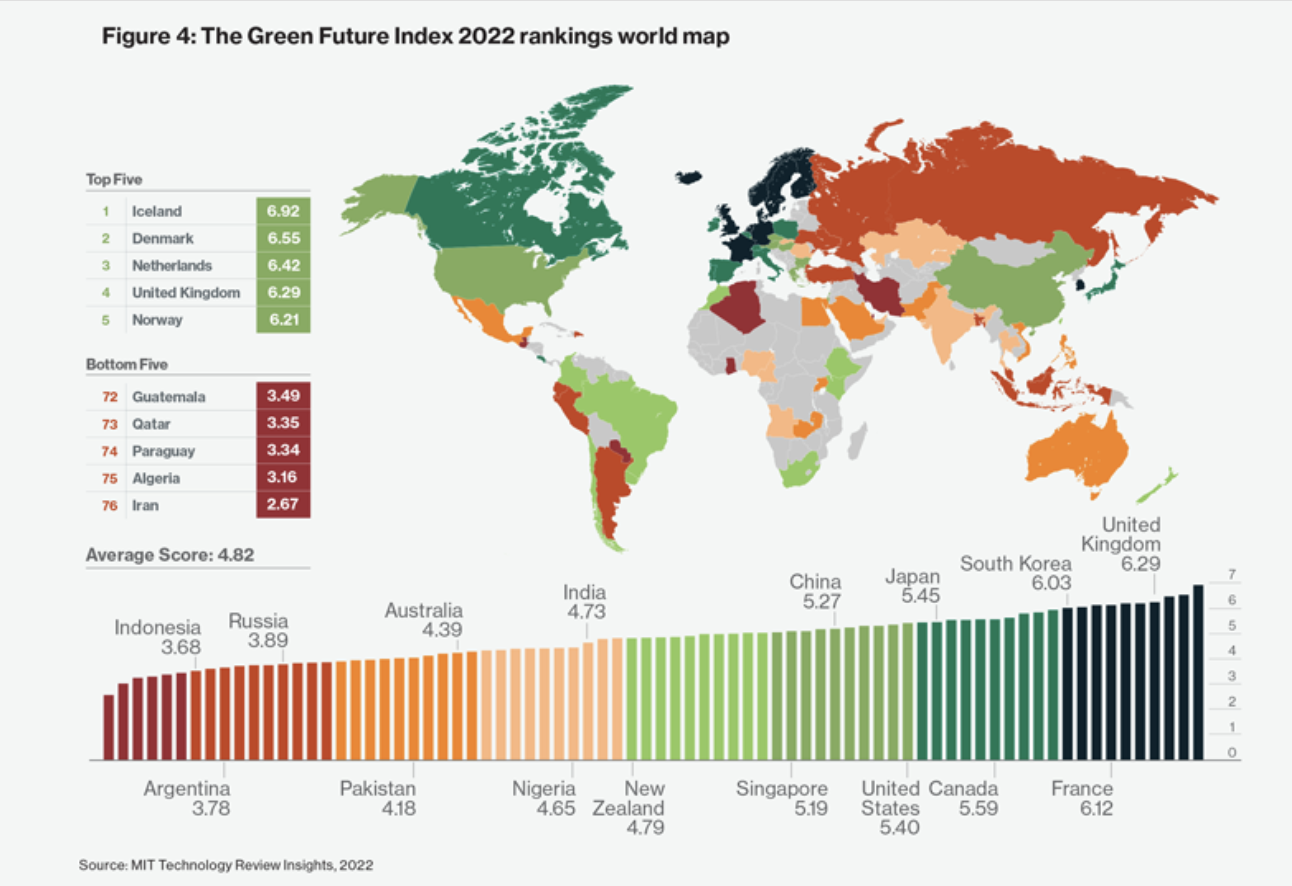 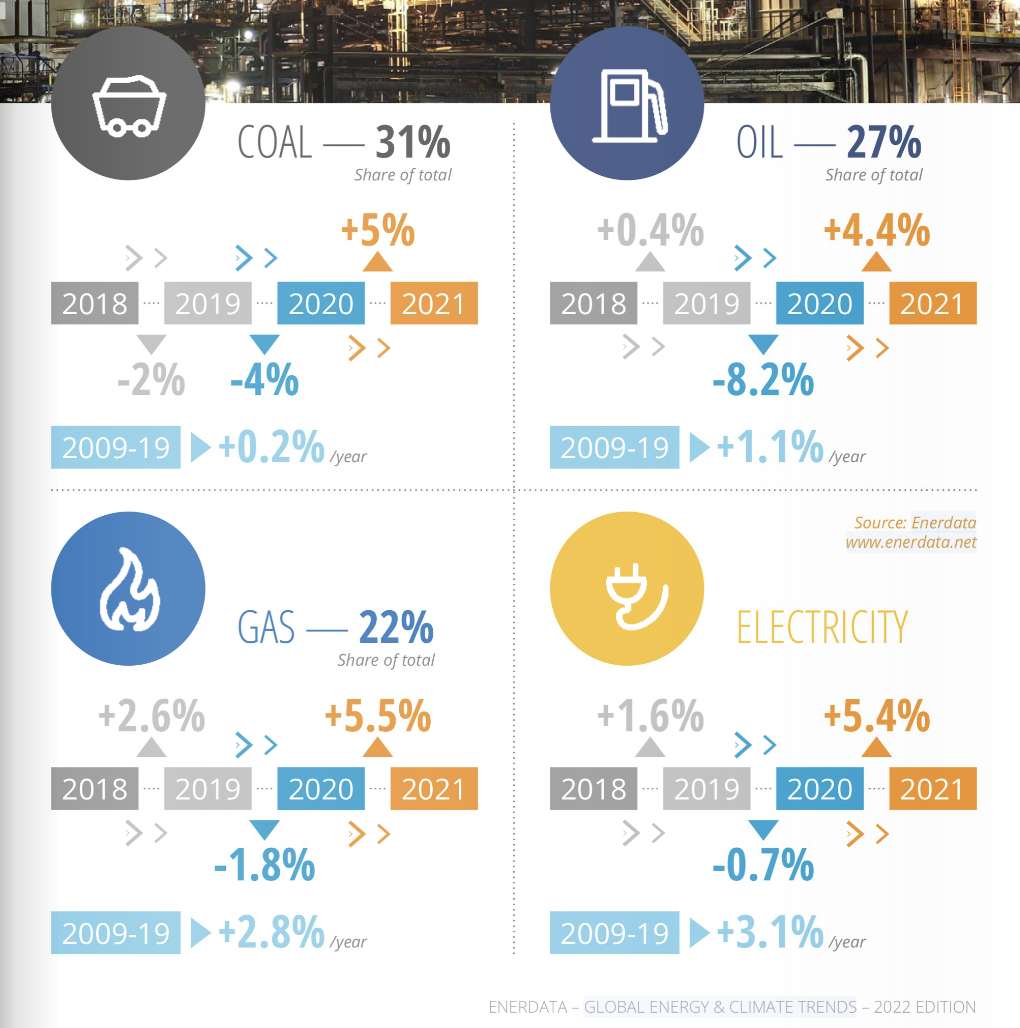 Consumo Global de Energía por Tipo de Origen
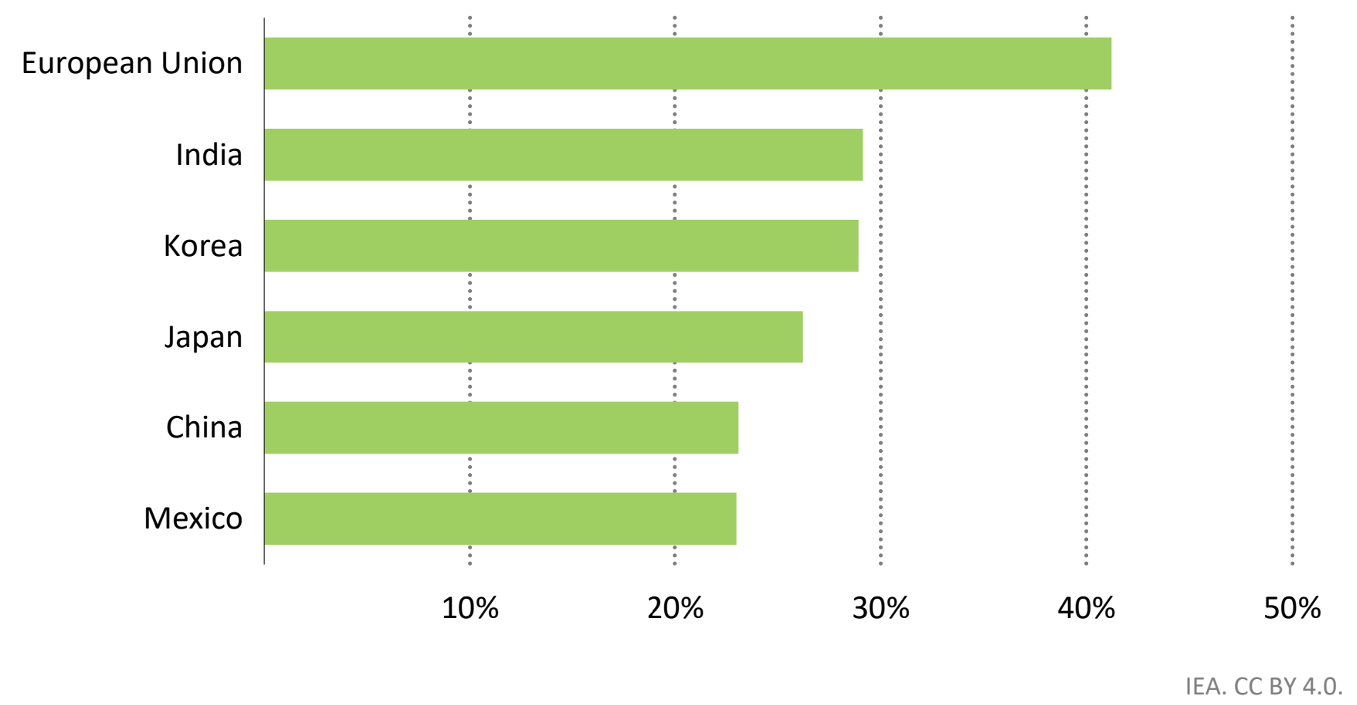 INCREMENTO EN COSTOS DE GENERACIÓN
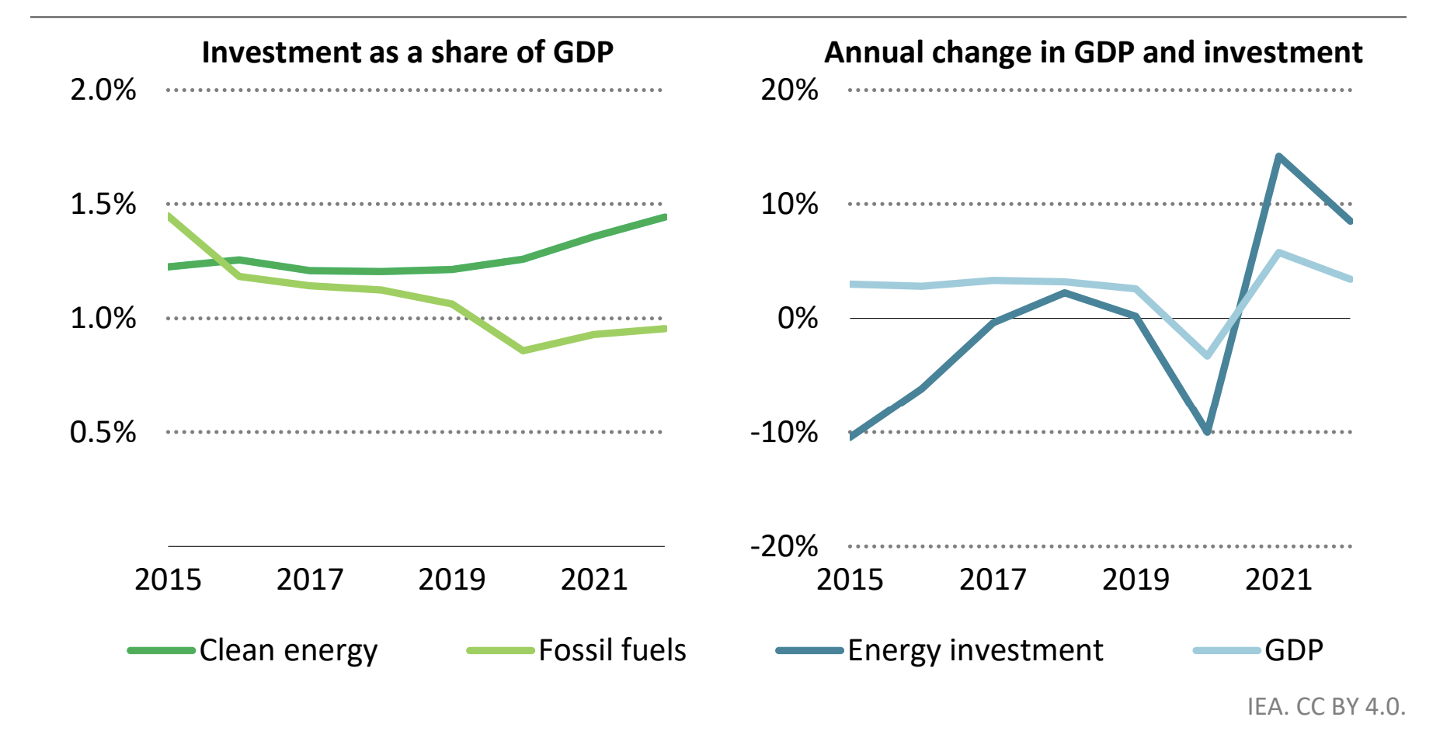 INVERSIÓN GLOBAL EN ENERGÍA
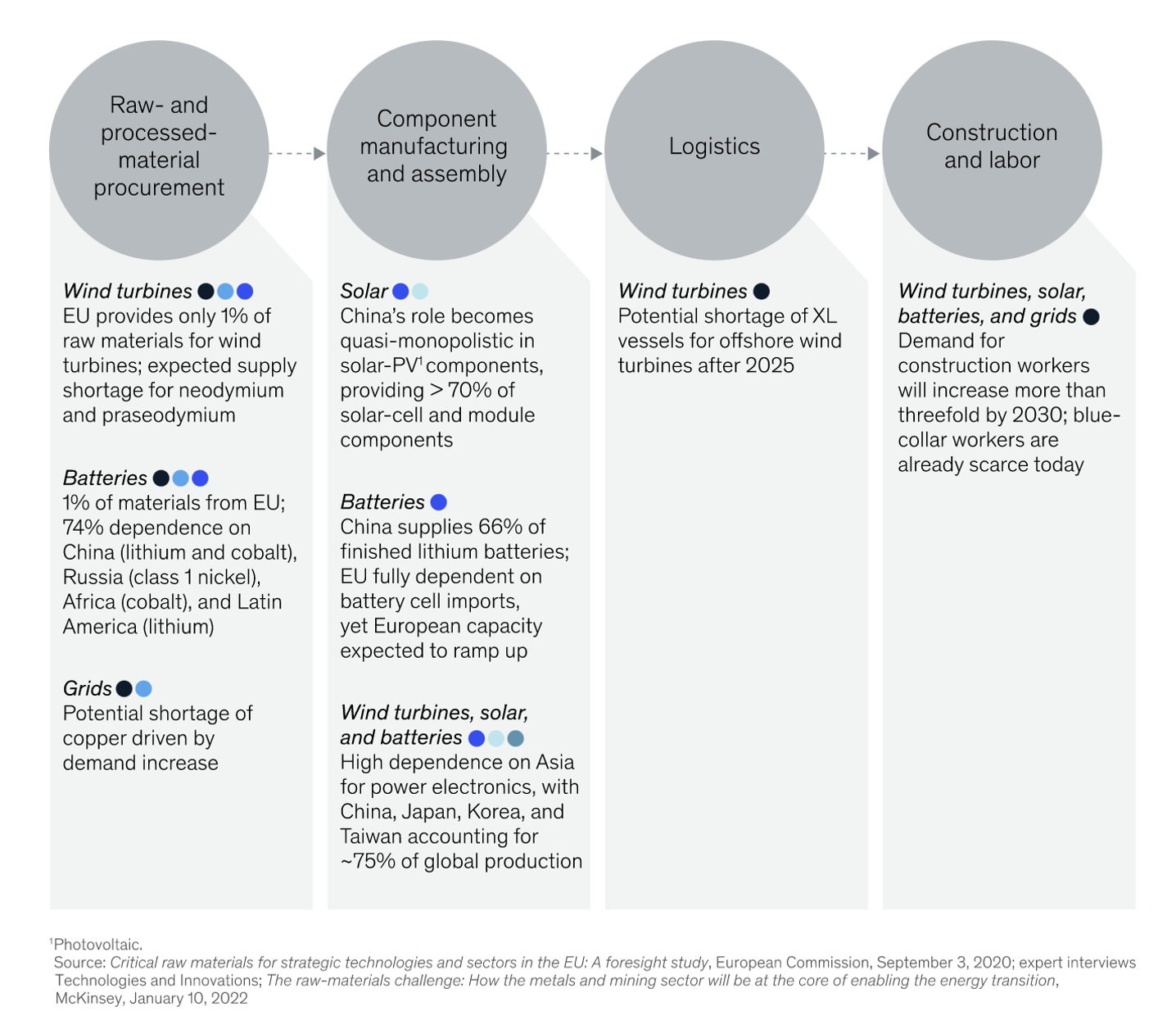 IMPACTO SOBRE CADENA DE SUMINISTROS PARA APROVECHAR ENERGIAS RENOVABLES
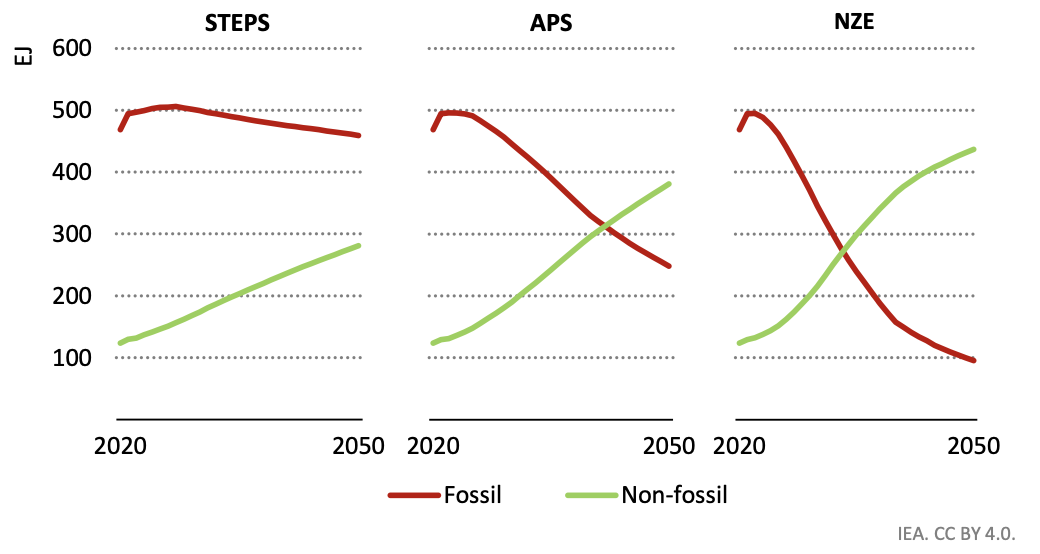 OFERTA DE ENERGIA GLOBAL SEGÚN ESCENARIOS DE REDUCCIÓN DE EMISIONES
¿quo vadis?
Aumentar la eficiencia energética
En consumo y producción
Avanzar hacia energías limpias
Compliance Ambiental en Materia Comercial
Hasta cuando es negocio invertir en combustibles fósiles
Energías Renovables son de Naturaleza Regional
Desarrollo económico de los dos últimos siglos basados en combustibles “globales”